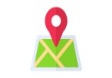 Pirömer Mahallesi 90561 Sokak No1/A 
Ereğli/Konya
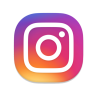 dumlupinarortaokuluu
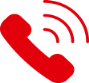 0332 713 11 78
http://ereglidumlupinar.meb.k12.tr
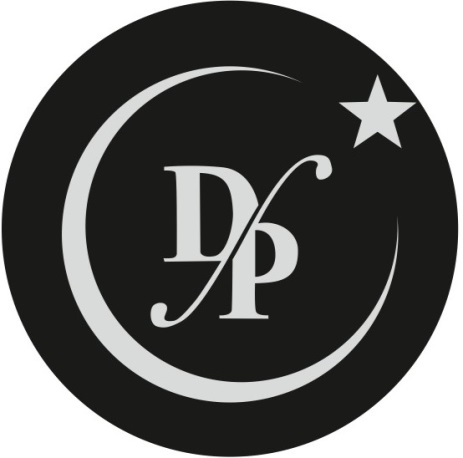 ‘’ATILGANLIK’’VELİ BİLGİLENDİRME KİTAPÇIĞI
ATILGANLIK VE GİRİŞKENLİK
Atılganlık; kişinin düşünce, inanç ve isteklerini karşısındakilerin haklarını çiğnemeden ifade edebilmesidir. Atılgan birey duygu ve düşüncelerini karşısındakine direk ve dürüst bir şekilde ifade eder.

Atılganlık saldırgan davranmayı gerektirmez.Saldırganlık başkalarına rağmen istediğini elde etmek, onların haklarını hiçe saymak demektir.

ATILGANLIK ÇOCUĞUĞNZA NELER KAZANDIRIR?
İletişim becerilerini geliştirir.

 Kendine güvenini artırır.

 Kişisel memnuniyet kazandırır.

 Başkalarının çocuğunuza saygı duymasını sağlar.

 Karar verme becerisini geliştirir.
ATILGANLIK VE GİRİŞKENLİK
Atılgan davranan kişiler başkalarını yönlendirmez, incitmez ve haklarına saygı duyar. 

Sağlıklı atılgan davranış biçimi insan ilişkilerinde eşitliği gözetir ve gereksiz endişelerden arınmış bir şekilde, kendi çıkarlarımız doğrultusunda hareket edebilmemizi, kendimizi savunabilmemizi, duygularımızı dürüstçe ve rahatlıkla ifade edebilmemizi ve başkalarının haklarını çiğnemeden, kendi haklarımızı kullanabilmemizi mümkün kılar.
Girişkenlik; gereksinimlerinizi ifade etmenizi, olumlu ve olumsuz duygularınızı söylemenizi ve sınırlarınızı belirlemenizi sağlayan bir davranışlar bütünüdür. 

Girişkenlik yaşamınız üzerindeki kontrolünüzü sağlayacak ve kendinize güveninizi yükseltecek bir perspektiftir. 

Girişkenlik, aynı zamanda kendi hayatınızla ilgili karar alma hakkıdır. 

Girişken insanlar kendi gereksinimlerini dile getirdikleri gibi, diğerlerinin gereksinimlerine de saygı gösterir ve onları dinlerler.
ATILGANLIK VE GİRİŞKENLİK
Toplumumuzda pek çok kişi, değişik nedenlere bağlı olarak girişken olmaktan kaçınır. “Ayıp olur”, “Başkası üzülür, bozulur, kırılır..” ya da “Uyumlu olayım” gibi aslında gerçekçi olmayan düşüncelerle kendisini baskılayan kişilerin sayısı bir hayli fazladır. Oysa ki, kendi duygularınız ve ihtiyaçlarınızla temas içinde olmanız, onları önemsemeniz, onlara sırtınızı çevirmemeniz, psikolojik olarak da sağlıklı olmanızı sağlar.

GİRİŞKENLİK ÇOCUĞUNUZA NELER KAZANDIRIR?
En başta kendi düşüncelerine, inançlarına sahip çıkarak kendisini değerli kılar, daha özgüven sahibi olur. 

 Aynı zamanda, kızgınlık, üzüntü gibi olumsuz duygularını uygun biçimde paylaştığında iç çatışmalarının birikmesini önler, kızgınlığını daha iyi kontrol edebilir, ihtiyaçlarının daha iyi karşılanmasını sağlar, çevrendekilerle daha sağlam ve samimi ilişkiler kurabilir.
ÇOCUĞUNUZDA ATILGANLIK VE GİRİŞKENLİK BECERİSİNİ GELİŞTİRMEK İÇİN NELER YAPABİLİRSİNİZ?
Çocuğunuzun; kendi bakış açısını ya da taleplerini net biçimde ifade etmesi için onu teşvik edin.

 Nasıl hissettiğinizi karşınızdakine aktarırken, mümkün olduğu kadar “Ben dili” kullanmaya çalışın. Örneğin, çocuğunuzdan etrafı düzenli tutmasını istediğinizde, “Çok dağınıksın, hep böylesin zaten, düşüncesizsin!” gibi suçlayıcı ve etiketleyici bir cümle kurmak yerine, “Etrafı dağınık bırakman, bu konuda hiçbir şey yapmaman beni çok üzüyor, her gün, her yeri ben toplamak istemiyorum” şeklinde bir cümle ile kendinize dönük hisleriniz ve taleplerinizi dile getirmiş olursunuz. Çocuğunuzun da ‘’Ben Dili’’ni kullanması için teşvik edin.

 Kendi hislerinizi ve düşüncelerinizi samimi biçimde dile getirirken, karşınızdakini de dinlemeyi unutmayın; çocuğunuza da dinleme becerisi konusunda teşvik edin.
ÇOCUĞUNUZDA ATILGANLIK VE GİRİŞKENLİK BECERİSİNİ GELİŞTİRMEK İÇİN NELER YAPABİLİRSİNİZ?
Ses tonunuza ve yüksekliğine dikkat edin; ne söylediğiniz kadar, nasıl söylediğinizde oldukça önemlidir.

Beden dilinizin söylediklerinizle uyumlu olmasına dikkat edin. Karşınızdakiyle göz kontağı kurmak, yüzünüzü ve bedeninizi rahat bir konumda tutarak söylemek istediklerinizi söyleyebilirsiniz. Çocuğunuza da sizinle ve çevresiyle iletişim kurduğunda beden dilini doğru kullanması konusunda örnek olun.

Girişkenliği bir beceri kazanmak gibi görün, gündelik hayatınızda çocuğunuzla sık sık bu konu üzerinde denemeler yapın ve otomatik hale gelmesi için çocuğunuza zaman tanıyın. 

Attığı her olumlu adım için çocuğunuzu tebrik edebilirsiniz.
ÇOCUĞUNUZDA ATILGANLIK VE GİRİŞKENLİK BECERİSİNİ GELİŞTİRMEK İÇİN NELER YAPABİLİRSİNİZ?
Çocuğunuza; istemediği sürece akraba, arkadaş, tanıdıkların ona bir takım düşünce, fikir ya da davranışı empoze etmesine izin vermemesini, mantıksız isteklere ‘’Hayır’’ demesi gerektiğini belirtin.

 Ailenizle birlikte gezi, piknik, akraba ziyareti gibi faaliyetlerde bulunun. Çocuğunuzu ilgi ve yeteneklerini geliştirmesi konusunda teşvik edin.

 Çocuğunuza atılganlık ve girişkenlik konusunda iyi bir örnek olun.
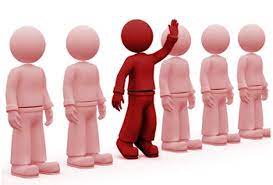 ATILGAN MISINIZ? ÇEKİNGEN MİSİNİZ?
1- Bence insanların çoğu benden daha atılgan ve girişkendir. 

a) Doğru  b) Yanlış
2- Çekingenliğim yüzünden birilerine herhangi bir öneride bulunamıyor ya da onların önerilerini kabul edemiyorum.

a) Doğru  b) Yanlış
3- Bir lokantada isteğime göre hazırlanmamış bir yemek gelince garsona şikayette bulunamam.

a) Doğru  b) Yanlış
ATILGAN MISINIZ? ÇEKİNGEN MİSİNİZ?
4- Başkalarının beni kırdıklarını fark ettiğim halde onları incitmemeğe dikkat ederim.

a) Doğru  b) Yanlış
5- İstemediğim bir malı almam için ısrar edilirse "hayır" demekte zorluk çekerim.

a) Doğru  b) Yanlış
6- Benden bir şey yapmam istendiğinde nedenini öğrenmekte ısrar edemem.

a) Doğru  b) Yanlış
ATILGAN MISINIZ? ÇEKİNGEN MİSİNİZ?
7- İnsanı geliştirici ve sert tartışmalara katılmak istediğim zamanlar olur.

a) Yanlış  b) Doğru
8- Herkes gibi ben de başarılı olmak için çabalarım.

a) Yanlış  b) Doğru
9- Doğrusunu isterseniz insanlar beni kullanır.

a) Doğru  b) Yanlış
10- Yeni tanıştığım insanlarla ya da yabancılarla rahatlıkla konuşurum.

a) Yanlış  b) Doğru
ATILGAN MISINIZ? ÇEKİNGEN MİSİNİZ?
11- Satın aldığım şeyleri geri vermekten sıkılırım.

a) Doğru  b) Yanlış
12- Beni rahatsız eden saygıdeğer bir yakınıma, rahatsızlığımı ifade etmek yerine duygularımı ondan saklamayı yeğlerim.

a) Doğru  b) Yanlış
13- Aptalca görünürüm korkusuyla soru sormaktan kaçarım.

a) Doğru  b) Yanlış
14- Bir tartışma sırasında kızdığım, hırslandığım belli olacak diye korkarım.

a) Doğru  b) Yanlış
ATILGAN MISINIZ? ÇEKİNGEN MİSİNİZ?
15- Tanınmış ve saygı duyulan bir kimsenin yanlış bir şey söylediğini duyduğumda, dinleyenlere kendi görüşümü de duyurmaya çalışırım. 

a) Yanlış  b) Doğru
16- Duygularımı ifade ederken açık ve samimiyimdir. 

a) Yanlış  b) Doğru
17- Biri benim hakkımda yanlış ve kötü şeyler söylerse, hemen o kişiyle konuşurum.

a) Yanlış  b) Doğru
ATILGAN MISINIZ? ÇEKİNGEN MİSİNİZ?
18- Çoğunlukla hayır demekte güçlük çekerim.

a) Doğru  b) Yanlış
19- Duygularımı anında açığa çıkarmaktansa biriktirmeyi tercih ederim. 

a) Doğru  b) Yanlış
20- Kötü bir hizmetten şikayetçi olurum.

a) Yanlış  b) Doğru
21- Övüldüğümde bazen ne diyeceğimi bilemem.

a) Doğru  b) Yanlış
ATILGAN MISINIZ? ÇEKİNGEN MİSİNİZ?
22- Tiyatro, konferans gibi topluluklarda iki kişi yüksek sesle konuşursa, onlara susmalarını ya da konuşmalarına başka yerde devam etmelerini söylerim.

a) Yanlış  b) Doğru
23- Kuyrukta öne geçen birine yaptığının yanlış olduğunu söylerim.

a) Yanlış  b) Doğru
24- Fikrimi ifade etmekte zorluk çekerim.

a) Doğru  b) Yanlış
A şıkkı çoğunlukta ise Çekingen bir yapıya sahip olabilirsiniz. 

B şıkkı çoğunlukta ise Atılgan bir yapıya sahip olabilirsiniz.